Additive Inverse
Intelligent Practice
Silent 
Teacher
Narration
Your Turn
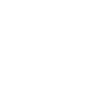 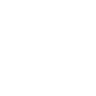 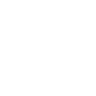 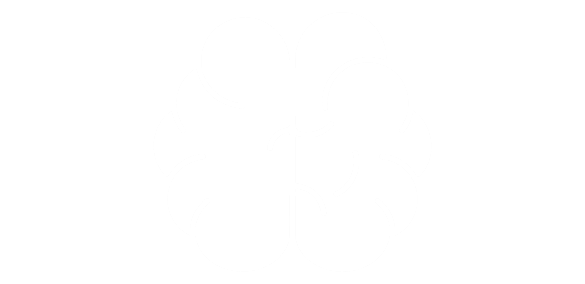 Practice
Worked Example
Your Turn
Find the inverse of:
Find the inverse of:
@DrChris_Baker
[Speaker Notes: Can use the notation ^(-1) too if preferred.]
@DrChris_Baker
@DrChris_Baker